Thermochemistry

1.  The chemistry that measures the energy (HEAT) released or absorbed in a chemical reaction, or during melting or freezing, or condensing or vaporizing of substances, or even in the formation of solutions.

2.  Thermo =  heat, the energy changes that happen in a chemical reaction.  
3.  Sometimes heat is given off which is exothermic
4.  Sometimes energy is absorbed to make the reaction happen, this is endothermic.
You must ADD energy to melt solids → liquid  ex:  H2O(S)  → H2O(L)
You must REMOVE energy to freeze liquid → solid  ex: H2O(L) → H2O(S)
You must ADD energy to vaporize liquid → gas  ex: H2O(L) → H2O(G)
You must REMOVE energy to condense gas → liquid  ex: H2O(G) → H2O(L)
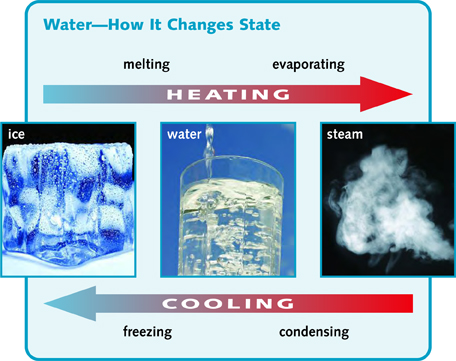 Heating Curve
F
D
BP
E
9. On a heating curve, temperature goes up and so does the kinetic energy during AB, CD, and EF
B
MP
C
A
Heat added at a constant rate →
Heating Curve
F
D
BP
E
10. On a heating curve, temperature is steady, and so is the KE during BC and DE.  The POTENTIAL ENERGY RISES here.
B
MP
C
A
Heat added at a constant rate →
A
Cooling curve
C
CP
B
KELVIN
11. On a cooling curve, temperature goes down and so does the kinetic energy during AB, CD, and EF
E
FP
D
F
Heat removed at a constant rate (time)
A
Cooling curve
C
CP
B
KELVIN
12. On a cooling curve, temperature is steady and so is the kinetic energy during BC and DE.  The POTENTIAL ENERGY decreases here.
E
FP
D
F
Heat removed at a constant rate (time)
14.  Thermochem is part of how much energy it takes to melt, or        warm up, or vaporize a substance on a heating curve.  

15.  Thermochem is also part of how much energy it takes to        condense, cool down, or freeze a substance on a cooling curve.


16.  Even though we won’t do much work below freezing, substances like ICE or any other solids can be really cold or warmer, but remain solid.  For example:  Antarctic ice can be as cold as 235 Kelvin, while in Vestal the ice hardly gets colder than 260 Kelvin.  Ice could be warmed up from 235 K to 260 K and still be ice (solid and cold).  

17.  And, steam (water gas) forms at 373 Kelvin, but it could also get to be much hotter.  Really hot steam could cool down from 425 K to 395 K but still be gas.  Hot steam to cool steam, but steam still.

18.  Thermochem measures all of that energy (and more).
19.  Thermochem will also help us to measure the amount of heat released in a chemical reaction (exothermic) or how much heat is absorbed in a chemical reaction (endothermic).

20.  How much heat is going to be very mathematical when we get to in next week.  It’s called the DELTA H written as this:   ΔH  that is THE CHANGE IN HEAT21.  The energy is IN PROPORTION to the mole ratio, so we can do math (stoichiometry) to the chemical and energy parts of a balanced thermochemical equation.
22.  Table B contains 3 important (new) Physical Constants for H2O23.  HF is the heat of fusion constant.  This is the energy that must be REMOVED to freeze one gram of water at 273 K  or  0°Cor to be ADDED to melt one gram of ice.  

Every substance has its own HF
The 334 Joules/gram is the constant for H2O.
26.  HV is the heat of vaporization constant. This is the energy that must be REMOVED to condense 1 gram of steam at 373 K  or  100°Cor to be ADDED to vaporize 1 gram of water. 

27.  Every substance has its own HV
28.  The 2260 Joules/gram is the constant for H2O.
29.  Capital “C” is the specific heat capacity constant         for water.  This is the energy required to change the         temperature of 1 gram of LIQUID water by 1 K or 1°C

30.  Every substance has its own “C” value
31.  The 4.18 J/g·K is the constant for Liquid H2O.
32.  Liquid water has a rather HIGH C value.  It’s hard to change the temperature of water because it requires a lot of joules per gram.  For example, metals like IRON have a C = 0.45  J/g·K 

That is why a swimming pool (around here) needs a heater, the Sun just can’t warm it up quickly.
Heating Curve for 1 gram H2O
F
D
BP
E
33.  Fill in table
B
MP
C
A
Heat added at a constant rate →
34.  The reason BC < DE is because if heat is being added AT A CONSTANT RATE, then it takes less time to add 334 J/g than it does to add 2260 J/g.  (obviously!)
Cooling curve for 1 gram of H2O
A
B
C
CP
35.  Fill in table
E
FP
D
F
Heat removed at a constant rate (time)
36.  The reason BC > DE is because if heat is being removed AT A CONSTANT RATE, then it takes more time to remove 2260 J/g than it does to remove 334 J/g.  (obviously!)
ENERGY UNIT CONVERSIONS
 37. There are 4 units for energy  in our class.  Joules we have   noticed in our constants so  we’ll get to them second.  
 (did that make sense?)(ha!)
We’ll start at the beginning to make it easy…
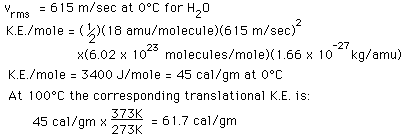 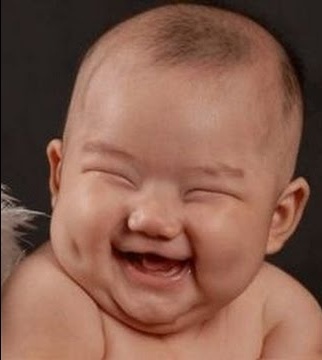 Kidding!
38.  A calorie is the amount of          energy required to raise the        temperature of one gram of        pure water by exactly 1 Kelvin        or 1.0°Centigrade.  
39.  This is a lower case “c” calorie.        A FOOD CALORIE sounds like        a calorie, but it is different          (sorry).
A calorie is a small amount of energy.  Imagine, one gram of water, about 5 droplets, and the amount of energy required to make it go from 294 K to just 295 K is one calorie.  
  That’s really the same as it changing from 21°C to 22°C (you can do the math if you don’t believe me.  
 A FOOD CALORIE is really a kilo-calorie  1 Calorie = 1000 calories
  We will use “cal” for calories, and Calories for Calories           1 C = 1000 cal
It takes 1000 cal = 1 Calorie
  A joule is tiny.  It takes 4.18 Joules = 1 cal
  1000 joules is called a KILO-JOULE
  Under Table B, in small ink, write these out:       4.18 J = 1 cal            1000 cal = 1 C                                 1000 joules = 1 kJ
48.  You will get used to these units.  In size order, from BIGGEST to smallest, here goes:      1 C  >  1 kJ  >  1 cal  >  1 joule
We will be doing some MATH practice now, converting units of energy to other units.  Get a calculator, go slowly, make conversion factors from your equalities under Table B, talk to your friends, cross your fingers.
49.  It takes 354 calories to make 354 g       H2O at 7°C to warm to 8°C.         How many joules is 354 cal?
7°C
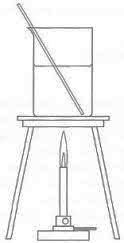 354 mL
49.  It takes 354 calories to make 354 g       H2O at 7°C to warm to 8°C.         How many joules is 354 cal?
354 cal    1
4.18 Joules      1 cal
X
= 1479.72 cal= 1480 cal  (3 SF)
50.  If you remove 5675 cal from 5675 g       of H2O at 297 K, it will cool to 296 K.             How many Food Calories is 5675 cal?
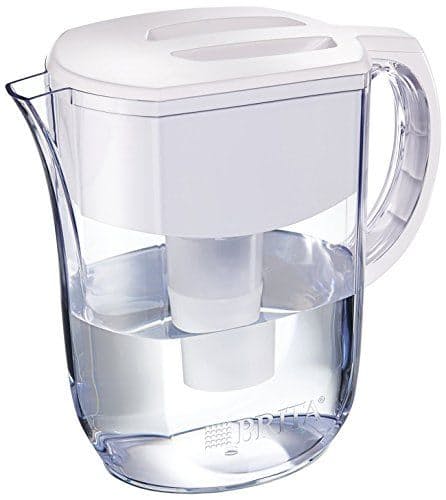 Put me in the fridge!
50.  If you remove 5675 cal from 5675 g       of H2O at 297 K, it will cool to 296 K.             How many Food Calories is 5675 cal? 
5675 cal    1
1 C  1000 cal
= 5.675 C   (4 SF)
X
51.  Convert 3429 cal into kilojoules.  (kJ)
51.  Convert 3429 cal into kilojoules.  (kJ) 3429 cal      114300 J      1
4.18 J    1 cal
= 14333.22 J= 14300 J
X
1 kJ  1000 J
X
= 14.3 kJ  (3 SF)
52.  When one mole of methane (CH4) combusts at room temperature, exactly 890.4 kJ are released in this exothermic reaction.  Convert 890.4 kJ into cal.
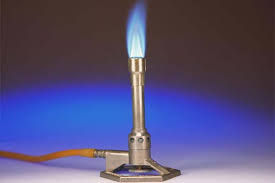 52.  When one mole of methane (CH4) combusts at room temperature, exactly 890.4 kJ are released in this exothermic reaction.  Convert 890.4 kJ into cal.  890.4 kJ     1890,400 J       1
1000 J   1 kJ
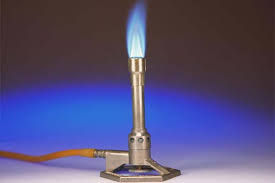 = 890,400 J
X
1 cal  4.18 J
= 21304 cal    (4 SF L)
X
53.  There are 225 Calories in a medium        sized Hershey bar.         Convert 225 C into joules.
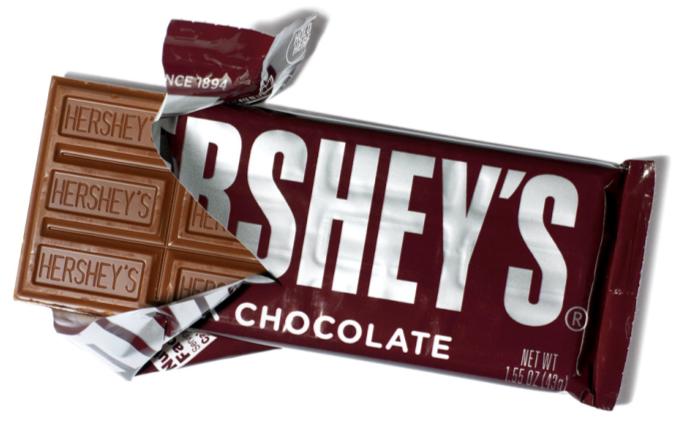 53.  There are 226 Calories in a medium        sized Hershey bar.         Convert 225 C into joules.  226 C   1 226,000 cal        1
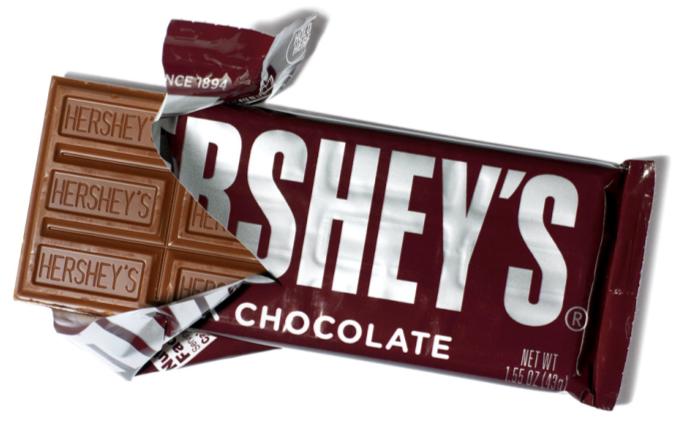 1000 cal   1 C
X
= 226,000 cal
4.18 J  1 cal
= 944,680 J= 945,000 J    (3 SF)
X
To melt ice it takes 334 Joules/gram.To melt lots of grams takes a formula and a calculator.  LOOK at the back of the reference table, find HEAT.There are 3 heat (thermochem) formulas to review now.
55. The three formulas are as follows:  q = mCΔT         q = mHF             q = mHV
FILL INTO your notes  
    q  =  the HEAT in joules
     m  =  the MASS in grams
     C  =  the Specific Heat Capacity Constant
  ΔT  =  the CHANGE IN TEMP
   HF  =  the Heat of Fusion Constant
   HV  =  the Heat of Vaporization Constant
56.  How many joules of energy does it take to melt an ice cube of 83.0 grams?q = mHFThis means that the energy (q) would be equal to the mass of the ice cube (83.0 g) times the heat of fusion constant (the amount of energy required to melt EACH gram of ice, which is 334 J/g).  DO THE MATH NOW, 3 SF.
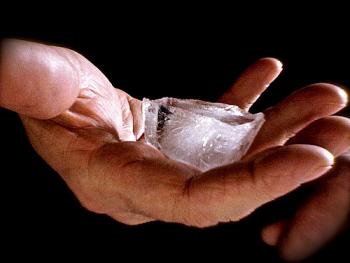 56.  How many joules of energy does it take to melt an ice cube of 83.0 grams?q = mHFq = (83.0g)(334 J/g)q = 27722 Jq = 27,700 J  (3 SF)                                               Each gram gets the 334 J to melt
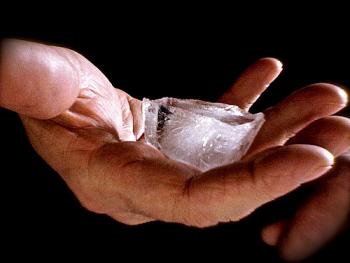 57. How many joules of energy       are required to freeze 355 mL      of water at 273K?
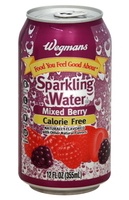 57. How many joules of energy       are required to freeze 355 mL      of water at 273K?  q = mHF   q = (355 g)(334 J/g) = 118,570 J                                    = 119,000 J  (3 SF)
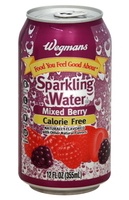 58.  How many joules        required to melt a        snow ball of 415 g?
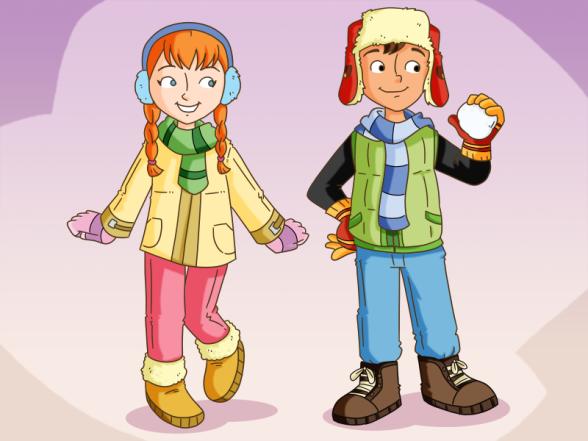 58.  How many joules        required to melt a        snow ball of 415 g?q = mHF   q = (415 g)(334 J/g) = 138,610 J                                    = 139,000 J  (3 SF)This is just plain easy.  Use the correct formula.
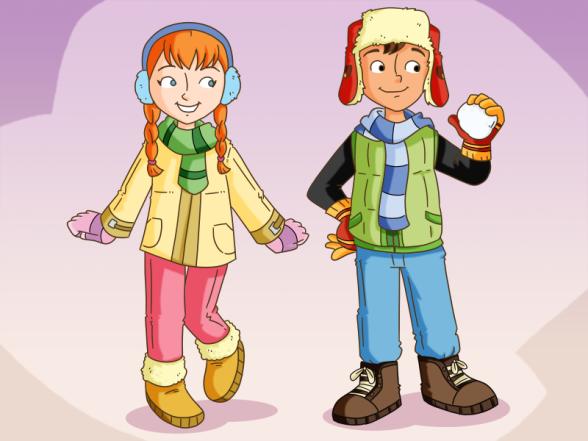 59.  This is important: Use the q = mHF formula ONLY when stuff is melting or freezing.  For water, this is at 273 K or 0°C.   If your stuff is condensing, or vaporizing, at the HOT PHASE CHANGE TEMP, for water 373 K or 100°C, then use the other formula:  q = mHV
60.  When 12.5 grams of water at 373 K        but still liquid - is vaporized,         how many joules does it take to         blow it apart into a gas?        Use the Heat of Vaporization formula       q = mHV   (do the math now)
60.  When 12.5 grams of water at 373 K        but still liquid - is vaporized,         how many joules does it take to         blow it apart into a gas?        q = mHV = (12.5 g)(2260 J/g)                       = 28250 J  =  28300 J  (3 SF)
61.   A big steam pipe breaks and releases        625 grams of steam onto a wall.          How much energy is released when        the steam condenses?Use q = mHV(do the math now)
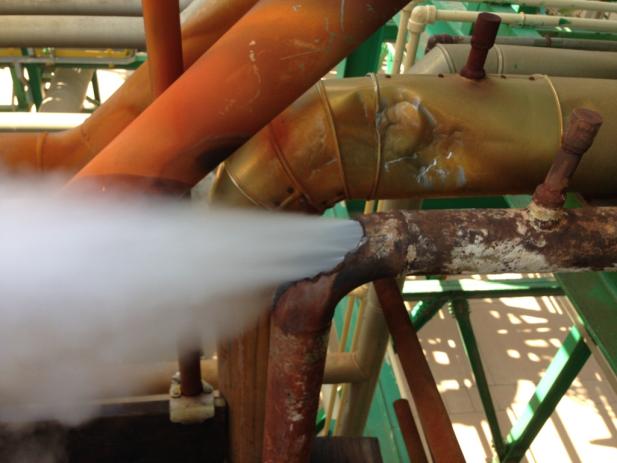 61.   A big steam pipe breaks and releases 625 grams of         steam onto a wall.  How much energy is released when        the steam condenses? q = mHV q = (625 g)(2260 J/g) = 1,412,500 J                                    = 1,410,000 J   (3 SF)
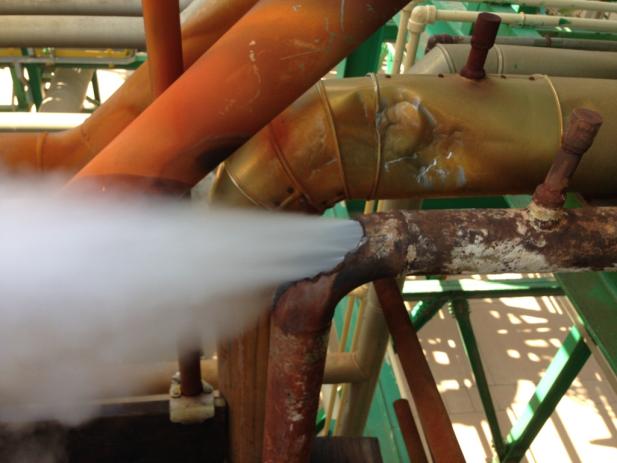 62.  Making water change temperature (or any substance really) is DIFFERENT than phase changing it.  There is a temperature change, and requires a formula that takes that temperature change into account.  The change in temperature is called the ΔT.
63.   FOR BC, use q = mHF         FOR DE, use q = mHV
F
Heating Curve
D
BP
E
64.  FOR CD, there is a temperature change, so we need to use the OTHER formula - with ΔT
B
MP
C
A
Heat added at a constant rate →
65.  How much energy is needed to be        removed to cool a glass of water        (325 grams) from (room temp) 296 K        down to “drinkable-cool” of 284 K?Use q = mCΔT
65.  How much energy is needed to be        removed to cool a glass of water        (325 grams) from (room temp) 296 K        down to “drinkable-cool” of 284 K?Use q = mCΔT       q = (325 g)(4.18 J/g·K)(12.0 K)       q = 16302 J  =  16300 J  (3 SF)
66.  A pot holds 650. grams of water at room temperature (24.0°C)  You think to make some mac and cheese and turn on the stove to heat the water.  It heats up to 95.0°C when your BFF shows up with pizza and you turn off the stove.  How much energy would your Dad say you wasted heating up this water for nothing?
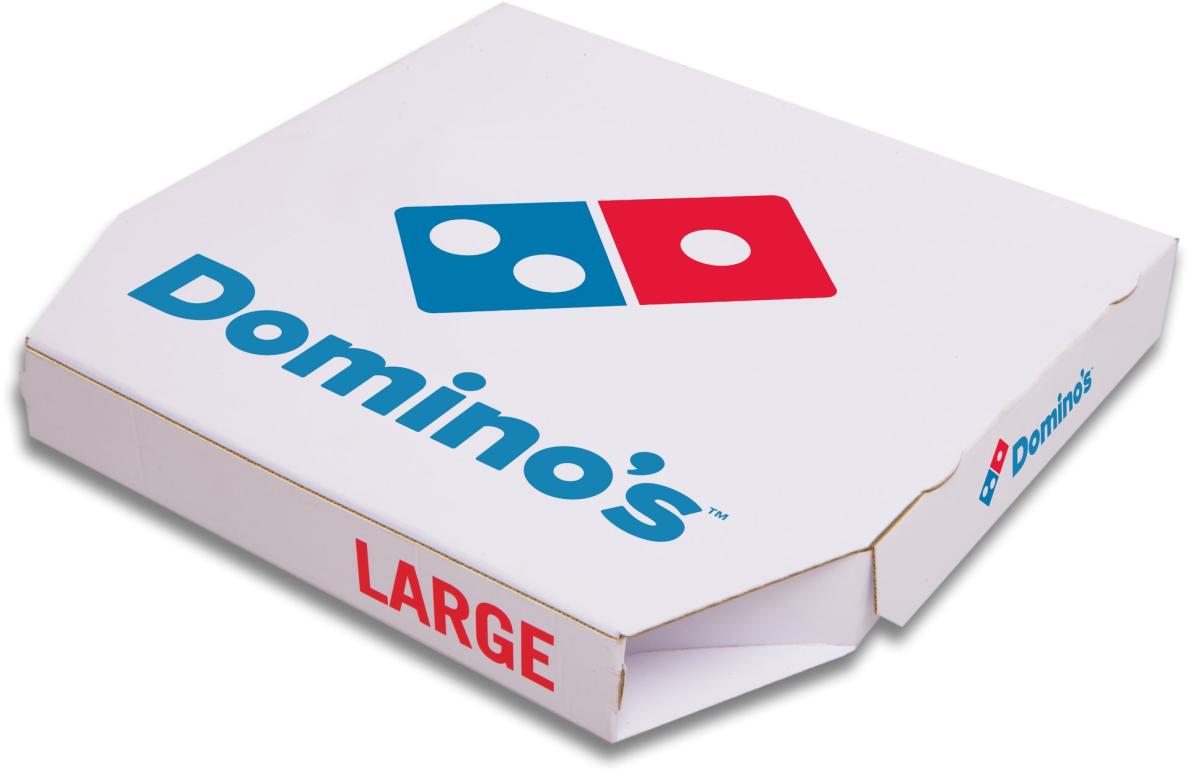 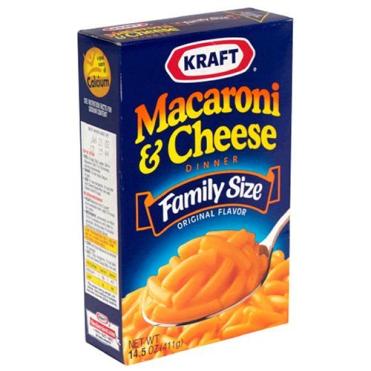 Let’s find out:    q = mCΔT
66.  A pot holds 650. grams of water at room temperature (24.0°C)  You think to make some mac and cheese and turn on the stove to heat the water.  It heats up to 95.0°C when your BFF shows up with pizza and you turn off the stove.  How much energy would your Dad say you wasted heating up this water for nothing?
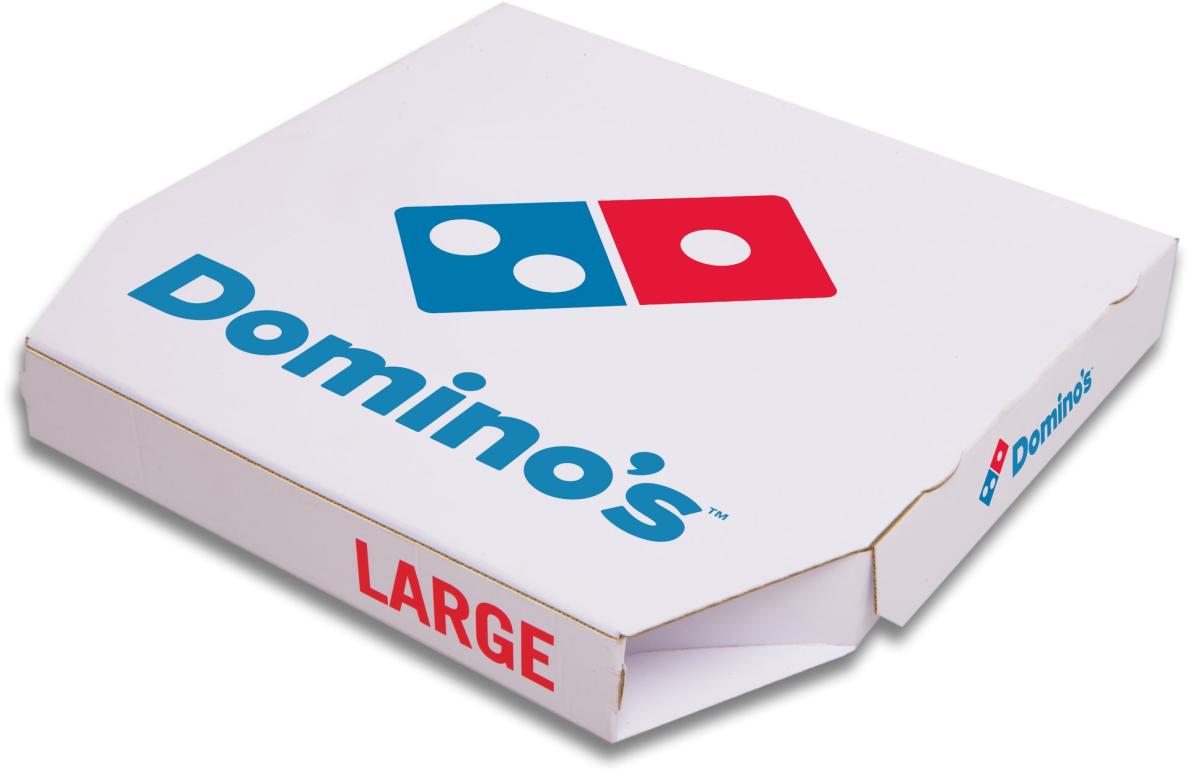 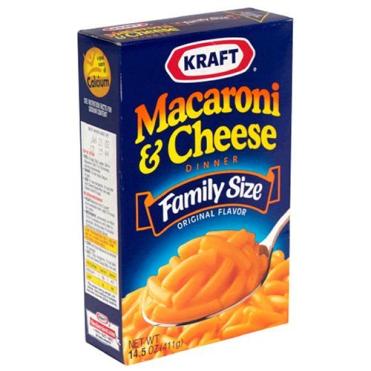 See that?
q = mCΔTq = (650. g)(4.18 J/g·K)(71.0K)
q = 192,907 J  =  193,000 J  (3 SF)
67.  In this problem, the water changes temperature from 24.0 to 95.0°CIf we convert those temps first, the water changes from 297 K to 368 K.  The ΔT = 71.0 Kelvin (3 SF)

95.0 – 24.0°C = 71.0°C  (3 SF)The change in temp is the same even though the actual numerals are different.

Centigrade is NOT the same as Kelvin, but the change in C is equal to the change in K.
68.  If water changes from 0° to 25°C, the ΔT is 25°C (look)
69.  If water changes from        273 to 298 K, the        ΔT is 25 Kelvin (look)
70.  This is important!       273 ≠ 0 and 25 ≠ 298, but the         difference between 0 to 25 and         273 to 298 is 25 both times!
71.  The ΔT Kelvin = ΔT°Centigrade
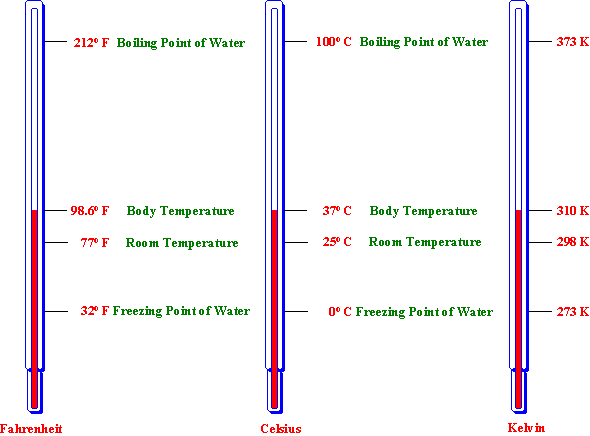 72.   If there is a change of temperature, there is ONLY one formula to choose.

73.   If there is melting or freezing, there is ONLY one formula to choose.
74.   If there is condensing or vaporizing, there is ONLY one formula to choose.  

75.  Choose wisely, you must.Temperature change       q = mCΔTMelting/Freezing        q = mHF
Condensing/Vaporizing         q = mHV
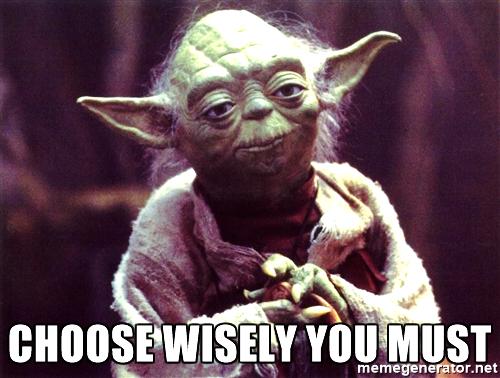 76.   When something like iron melts, it has its own melting point          which is sort of high compared to water.           It has its own heat of fusion constant too.  
77.  When you warm up iron on the way to melting it, it takes a         certain amount of energy to make each gram get hotter by         1 Kelvin or by 1° centigrade.          Every substance has it’s own specific heat capacity constant.  
78.  Every substance has a unique HF, HV, and a unique “C” constant.  
Even though we do not have a list of them in the reference tables, using our formulas, we can solve for them with the info inside of a problem, or if we are given them in the problem, use them in the proper formulas.  We can also solve for m, HF, HV, C, and ΔT.  Let’s practice that now.
79.  How many grams of water can be frozen when you remove 87,500 joules from it?
79.  How many grams of water can be frozen when you remove 87,500 joules from it?      q = mHF      87,500 J = (m)(334 J/g)
87,500 J334 J/g
= m           261.976 g         = 262 grams  (3 SF)
80.  How many grams of water can be heated       by 25.5 K when it absorbs 17,500 joules?
80.  How many grams of water can be heated       by 25.5 K when it absorbs 17,500 joules?
                       q = mCΔT           17,500 J = (m)(4.18 J/g·K)(25.5 K)           17,500 J  (4.18 J/g·K)(25.5 K)                        17,500 J                            106.59J/g
= m= m = 164 grams (3 SF)
81.  What is the HEAT OF FUSION for candle wax         if it takes 3388 Joules to melt a whole         birthday candle with mass of 23.04 grams?
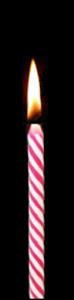 81.  What is the HEAT OF FUSION for candle wax         if it takes 3388 Joules to melt a whole         birthday candle with mass of 23.04 grams?              q = mHF     3388 J = (23.04 g)(HF)     3366 J    23.014 g
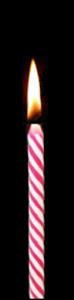 = HF  =  147.0 J/g
82.  What is the C of Cu, if it takes 951 joules         to warm up 41.63 grams of copper from         294.5 K up to 352.9 Kelvin?
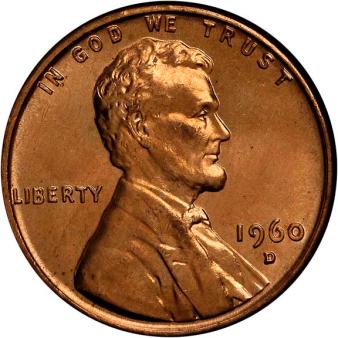 82.  What is the C of Cu, if it takes 951 joules         to warm up 41.63 grams of copper from         294.5 K up to 352.9 Kelvin?       q = mCΔT  951 J = (41.63 g)(C)(58.40 K)        951 J(41.63 g)(58.40 K)
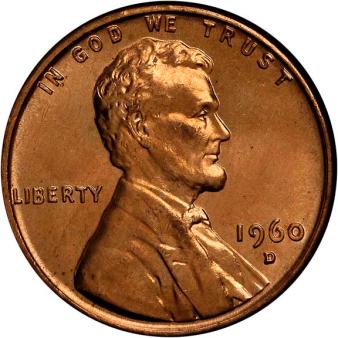 =  C  = 0.391 J/g·K                 3 SF
83.  What is the specific heat capacity constant for GOLD if it takes 271 joules to warm up a ring with mass of 34.2 g from room temp (294.0 K) to a “too hot to wear” temperature of 355.5 Kelvin?
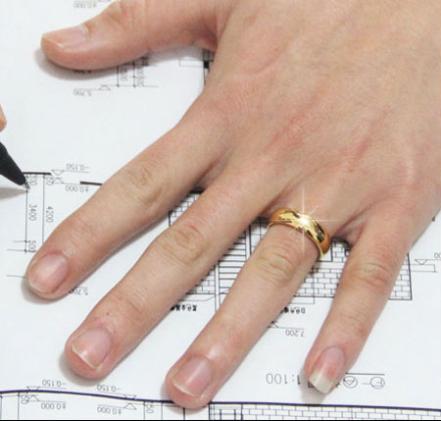 83.  What is the specific heat capacity constant for GOLD if it takes 271 joules to warm up a ring with mass of 34.2 g from room temp (294.0 K) to a “too hot to wear” temperature of 355.5 Kelvin?       q = mCΔT     271 J = (34.2 g)(C)(61.5 K)        271 J(34.2 g)(61.5 K)
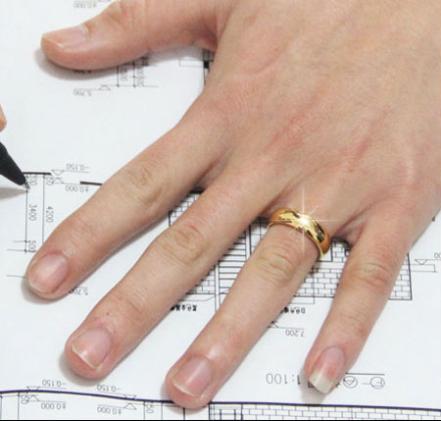 = C= C  (3 SF)
0.129 J/g·K
84.  When a 355 mL can of seltzer, is        warmed from a temperature of 293 K       by adding 64,000 Joules of energy to       it, what is the final temperature?         Assume the seltzer is just water.
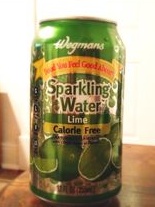 84.  When a 355 mL can of seltzer, is warmed from a temperature of        293 K by adding 64,000 Joules of energy to it, what is the final        temperature?  Assume the seltzer is just water.              q = mCΔT   64,000 J = (355 g)(4.18 J/g·K)(ΔT)         64,000 J(355 g)(4.18 J/g·K)         64,000 J         1483.9 J/K
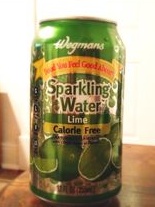 = ΔT= ΔT = 43 K
293 K+ 43 K336 K   SF L
85. When 51.1 g copper at 381.5 K emits      1788 Joules, it cools down.   What is       the final temp if  CCu = 0.391 J/g·K ?
85. When 51.1 g Cu at 381.5 K emits 1788 Joules, it cools       down.   What is the final temp if  CCu = 0.391 J/g·K ?              q = mCΔT     1788 J = (51.1 g)(0.391 J/g·K)(ΔT)         1788 J    19.9801 J/g·K
= ΔT =  89.4 K
381.5 K- 89.4 K  292 K
The C of Cu Lab Explained
Copper, like all substances has a specific heat capacity constant. 
That is the amount of energy to change the temperature of one gram of copper by 1 Kelvin, or 1°C.
It can heat up, or cool off, the energy is the same.  It either is added to HEAT UP, or removed to COOL DOWN.
We are going to heat up a mass of copper.  We will know how many grams we start with.  It goes into a test tube, dry, and that tube goes into BOILING water for about 9  minutes.  

After that time, the heat of the water will transfer to the copper.  We will be able to assume that the temperature of the copper is the same temperature as the water is.

We can’t take the temperature of the copper directly, it’s pellets.  After that time we can be sure that the energy has transferred equally into the copper.

Remember this:

Energy cannot be created or destroyed in a chemical reaction, or a physical change, but it can be transferred.

It’s happen here in this lab.
We will have to pout this HOT COPPER into the styrofoam cup system that we will discuss now.  

Take a larger styrofoam cup, and fill it half way with deionized water.  Mass the water exactly.  Put a smaller cup on top, and stick a thermometer through the top.  Measure the water temp carefully, to the nearest 10th degree centigrade.  

THINK hard now.  You know the mass of the water, you measured the temperature of this water, and you know that water has a C = 4.18 J/g·K  

If something were to make that water hotter (say some HOT COPPER you could pour in) you could measure the temperature change (the ΔT)
If you know the mass of water, the C for water, and the ΔT for water, you could calculate the number of joules it took to make that change in the water with  q = mCΔT.  (right?  Yes, you could!)

Where did that energy come from to make the water hotter?
Of course it came from the HOT COPPER you just shot into it.  The energy came from the copper, so you know how many joules it provided.  

Think again:  do you know the mass of the copper?  How about the ΔT for the copper?  (yes, the starting HOT temp for the copper, and the coldest the copper gets, which is the hottest the water gets).

Using the q = mCΔT again, you can solve for the C of Cu.  

It’s really 0.391 J/gK, now do your percent error.
86.  There is no easy way to directly measure the energy that is in food.  An indirect way has been well figured out, using a machine called a calorimeter.  
The food is burned up in a sealed box containing oxygen, and the heat that it gives off, the energy that is inside the food, is used to heat pure water.  This water is carefully measured, and the energy gained by the water changes its temperature.  This temperature change is pushed through our q = mC∆T  formula, and you can calculate the number of joules it took to heat up the water, and then convert the joules into cal, then into calories.  
It seems harder than it is, but it is easy enough to do tomorrow.

In our Dorito’s Lab we will use a five cent calorimter machine.  Real calorimeters are much more complex, and insulated.  They measure all of the energy gain, we will “do” the same thing, but MOST of our energy will get lost to the air.  
We’ll do the same process, just get poor results.  Terrible measuring, great learning!
87.  Let’s draw and label a calorimeter now.  Picture on next slide.
Food goes into the cup.  It’s sealed in the “bomb” with oxygen.  The electricity leads are attached.  This is placed into a certain mass of pure water, at measured temperature.  The stirrer moves the water around and makes sure it’s all at the same temperature.  At some point you spark and burn the food.  Heat is released into the water and the temperature rises.  

Using q = mC∆T, calculate the number joules required to make that temperature change, convert to cal, then Calories.
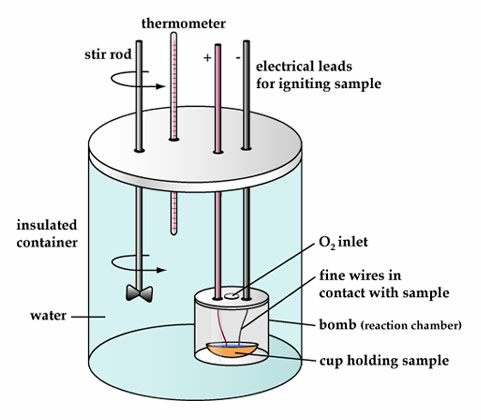 88. Let’s assume that there is exactly 2120. mL of water in our bomb calorimeter and it’s at exactly 295.0 K.  After burning up our food sample, the temperature of the water rises to 354.5 K.  How many Calories of energy are in this food sample?
88. Let’s assume that there is exactly 2120. mL of water in our bomb calorimeter and it’s at exactly 295.0 K.  After burning up our food sample, the temperature of the water rises to 354.5 K.  How many Calories of energy are in this food sample?    q = mCΔT
    q = (2120. g)(4.18 J/g·K)(59.50 K)
    q = 527,265.2 J
527,265.2 J1
1 cal4.18 J
X
= 126,140 cal
126,140 cal = 126.1 Calories      (4 SF)
Doritos Lab Explained
We do not have $5000 to buy a high tech calorimeter to measure the amount of energy in Doritos chips, but we can still TRY to do that with our own equipment and measure our results against the nutritional information on the package.  

Doritos have a serving size of 28 grams (what ever that means!)  We could measure the number of grams in ONE CHIP and do a proportion to discover how many Calories are in our chip.  
Then we can do the measuring of how much energy is in the chip, and do a percent error.
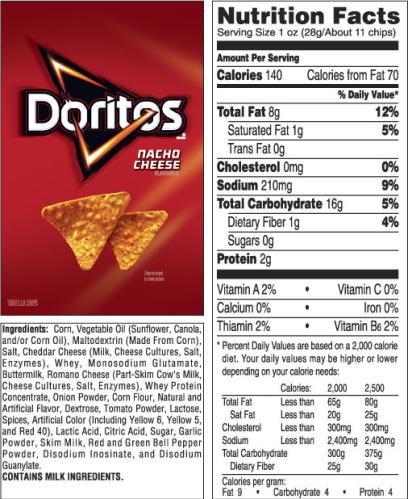 SO, if Doritos are 140 C per 28 grams, do this math to find out how many Calories are in YOUR PARTICULAR chip.

 28 g          YOUR CHIP MASS140 C           X Caloriescross multiply, and find out how many Calories are in YOUR chip.

That’s your Actual Value, for % Error.
=
Instead of a $5000 Calorimeter, we will use one of your teacher’s old seltzer cans.  They work, just not so good.  Because they are not such great Calorimeters, you will ALSO get to use a piece of aluminum foil, which you can use to guide the heat energy to the “seltzer can Calorimeter” to lessen the heat loss.  

It is NOT the price that makes a difference, it is that the real machines have almost NO HEAT LOSS.  All heat produced by the burning of the food heats the surrounding water.  The heat gained by the water is the same heat lost by the food burning.

If you can calculate the heat gained by the water (you can, use q = mCΔT), you can assign that heat as to coming from the chip.

Convert your joules into cals, and then into Calories.  

This is your measured value for % Error.

Any partners who manage a % Error smaller than  -80%, I will shake your hand in HONOR.
In truth, we will lose nearly all of the heat (~90%) to the air.  But, the process is exactly the same as in a high tech nutrition lab.  They burn food, measure how much hotter a measured amount of water gets, and they do the q = mCΔT formula, then convert their joules into cals, and those cals into Calories.  

Then they print it on the packages.  They have a% Error less than 1% because they have insulation.
The End of Thermochemistry is just more Stoichiometry  






For a $1, what is the character’s name, and what is the actor’s name?  (fun, not real money)
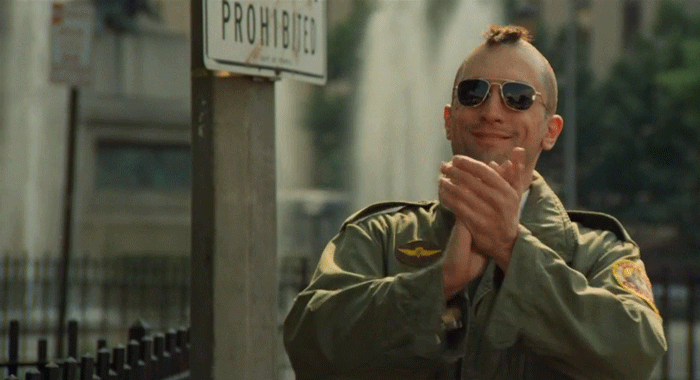 Take out Table I now.  
89.  Table I is called the         Heats of Reaction table.

Unusually it is at standard pressure   but not standard temperature.
 It’s at 101.3 kPa and 298 Kelvin  which is room temperature.
The very first reaction is a common one, you have done this many times this year.  The combustion of methane (Bunsen Burner gas).  Look here and at the table.

CH4(G) + 2O2(G)  →  CO2(G) + 2H2O(G)

This shows how ONE mole of methane combines with TWO moles of oxygen to form ONE mole of carbon dioxide and TWO moles of water.  

92.  The mole ratio here is 1:2:1:2 and you already knew that!

Good start.
CH4(G) + 2O2(G)  →  CO2(G) + 2H2O(G)

There is a funky column at right, called the ΔH, which is called the “DELTA H” or the change in heat for the reaction.

93.  This reaction has a ΔH = -890.4 kJ

94.  Which means this reaction gives off 890.4 kilo-Joules of heat energy when one mole of methane combusts at standard pressure and 298 K room temperature.  
Exactly that amount of energy.  95.  What’s with the negative sign?
There is a little asterisk almost hiding next to the (kJ)* at the top, see it now?

At the bottom of the table, outside the line, under that first line of text, where it clearly says 96.A minus sign indicates an exothermic reaction.

Energy is like MONEY, you have it or not, but you CANNOT have negative money.
You can have energy, any number of kilo-Joules you want.  You could have Joules, or even cal or Calories if you like.  You could have no energy too.  You can’t have negative energy.

On a graph, which you won’t learn about for 2 more months, the energy of an exothermic reaction starts higher at the beginning of a reaction, and less at the end (since energy is released to the Universe).  On the graph, the energy total is lower (more negative) than it was.  The energy is not negative, but the ΔH is.  

97.  If the ΔH is a + number, that means the reaction is ENDOTHERMIC. 

98.  In an exothermic reaction, energy is a          PRODUCT (it’s given off)

99.  In an endothermic reaction, energy is a         REACTANT (it’s absorbed to make        the reaction go).
Here is something way cool…

100.  Well, now I’m telling you that ENERGY is also in the mole ratio as well.
101.  The mole ratio for the combustion of CH4           is now:  1 : 2 : 1 : 2 : 890.4 kJ
So you know how if you wanted to you could answer a question like this one:

If 23.4 moles of methane combust, how many molecules of water form?


Now you can also do this one:  102.  If 23.4 moles of CH4 combust, how much energy is released?

Follow along slowly, then you can try a few on your own.
102.   If 23.4 moles of CH4 combust, how much energy is released?
CH4energy
23.4X kJ
1890.4 kJ
MR
X = (890.4)(23.4) =  20,835.36 kJ
X = 20,800 kJ with 3 SF
103.  Propane gas, C3H8 combusts according to Table I.  How much energy (in kJ) is released when 5.75 moles C3H8 combusts?(find this on Table I, it’s the 2nd reaction)
103.  Propane gas, C3H8 combusts according to Table I.  How much energy is released when 5.75 moles C3H8 combusts? C3H8 + 5 O2  →  3CO2 + 4 H2O       ΔH = -2219.2 kJ
Which is:   C3H8 + 5 O2  →  3CO2 + 4 H2O + 2219.2 kJ                                              exothermic, energy is a product
12219.2 kJ
5.75X kJ
MR
C3H8energy
X = 12760.4 kJ

X = 12,800 kJ with 3 SF
104. How much energy is absorbed by the reaction of 99.0 moles of HI(G)  forming?
104. How much energy is absorbed by the reaction of 99.0 moles of HI(G)  forming? H2(G)  + I2(G) → 2HI (G)                  ΔH = +53.0 kJ53.0 kJ + H2(G)  + I2(G) → 2HI (G)    (energy is a reactant)
253.0 kJ
HIenergy
99.0X kJ
2X = 5247 kJ

X = 2623.5 kJ 

X = 2620 kJ           with 3 SF
MR
In real life (and here) multistep thermochem problems exist.  If a kid is annoying, sometimes someone (lovingly) puts a snowball down the back of his coat against his skin.  He wiggles around as it melts, and as the cold water warms up to his body temperature.  (haha).  

105.  How much energy is required to melt a snow ball at 273 Kelvin up to body temperature of 294 Kelvin?  (think hard)This is 2 steps (melting, then warming)
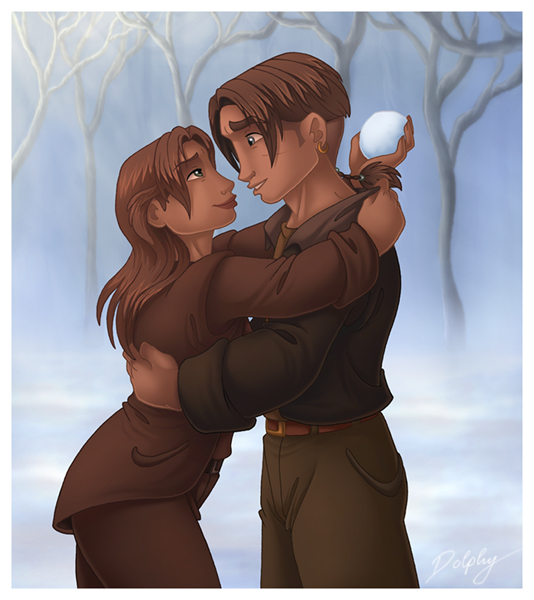 105.  How much energy is required to melt a snow ball at 273 Kelvin up to body temperature of 294 K?  q = mHF          q = (155 g)(334 J/g) = 51770 J = 51,800 J

q = mCΔT       q = (155 g)(4.18 J/g.K)(21.0 K) = 13605.9 J = 13,600 J

ANSWER = 51,800 J + 13,600 J = 65,400 J     with 3 SF
When steam condenses on a kitchen window, the water then cools down, another opportunity to do a two-step thermochem problem (cue the applause again)

106. If 16.3 grams of steam at exactly 373 K condenses        onto a kitchen window, then cools quickly to 305 K.           How much energy was released?
106. If 16.3 grams of steam at exactly 373 K condenses        onto a kitchen window, then cools quickly to 305 K.           How much energy was released? q = mHV          q = (16.3 g)(2260 J/g) = 36,838 J = 36,800 J   


q = mCΔT        q = (16.3 g)(4.18 J/g.K)(68.0 K) = 4633.112 J = 4630 J


     36,800 J + 4630 J = 41430 J =  41,400 J   3 SF
Water is a common enough substance in your life that the regents will not remind you what phase changes it might go through in any problem.  You will have to determine that from the temperatures in the problem.

Ice can be colder than 273 K (0°C) and can be made colder or warmer while staying a solid.  Water phase changes at 273 K.  

When ever there is a temperature change (ice can change temp) we use the basic heat formula:  q = mCΔT
If water is liquid, we use the 4.18 J/g·K constant.
When the H2O is solid ice, it has a different constant, 
107.  CICE = 2.10 J/g·K

When you are given information like this, you must use it in your problems, like the next slide will do.  Write the ice constant near table Bin your reference table now.
108.  You obtain a snowball (255 g) at -5.00°C and put it in the back of your friend’s shirt.  It melts then warms up to body temperature of 36.0°C.  How much energy does that take? (do math on next slide)
q = mHF
268 K
309 K
q=mCΔT
q=mCΔT
0°C
-5.00°C
36.0°C
C = 4.18 J/g·K
C = 2.10 J/g·K
108. For fun, you obtain a snowball (255 g) at -5.00°C and put it in the back of your friend’s shirt. It melts then warms up to body temperature of 36.0°C.  How much energy does that take?
q=mCΔT  =  (255g)(2.10J/g·K)(5.00 K)  =  2677.5 J  

q = mHF  =    (255g)(334J/g)  =  85,170 J  

q=mCΔT  =  (255g)(4.18J/g·K)(36.0K)  =  38,372.4 J
126,219.9 J
1,260,000 J with 3 SF
Thermochem is like eating out ina fancy restaurant, multi courses with ONE total bill.  
Add up the parts - sum.for total
66.
A
Cooling curve for Chromium metal
C
1
B
KELVIN
109.A. What temps are 1 + 2?
B. What’s PE doing BC and CD?
C. What’s KE doing AB and DE
D. Why is BC longer than DE?
E. Which thermochem formula do you use for BC?
F. How about for EF?
E
2
D
F
Heat removed at a constant rate (time)
Cooling curve for Chromium metal
66.
A
KE
PE
C
2944
q = mHV
B
KELVIN
PE
109. Why is BC longer than DE?
BC represents the condensation phasechange for chromium gas to liquid, which is a “bigger” energy event that the freezing of chromium.
KE
E
2180
D
q = mCΔT
F
Heat removed at a constant rate (time)
Converting balanced chemical equations into balanced thermochemical equations.

110.  Look at table I, choose the second equation: propane combusts.          Write the balanced chemical equation with the ΔH
111.  Write a balanced thermochemical equation  


112.  Find the most endothermic equation on Table I, write the          balanced chemical equation with the ΔH
114.  Write the balanced thermochemical equation for this reaction too.
Converting balanced chemical equations into balanced thermochemical equations.
Look at table I, choose the second equation, propane combusts.  Write the balanced chemical equation with the ΔH, then, write a balanced thermochemical equation below it (properly).  
110.   C3H8  + 5O2    →  3CO2  + 4H20       ΔH= -2219.2 kJ

111.   C3H8  + 5O2  →   3CO2  + 4H20  +  2219.2 kJ
         Energy is a PRODUCT in an exothermic reaction
Then, write the most endothermic equation of all, with the ΔH, then below that one, the balanced thermochemical equation properly.
112.    2C  +  H2   →   C2H2       ΔH = +227.4 kJ

114.    2C  +  H2 + 227.4 kJ  →    C2H2
          Energy is a REACTANT in an endothermic reaction
115. You decide to  warm up some water for oatmeal.  How much energy does it take to warm up 354 mL of water from 24.5°C to the boiling point and to let 7.50 grams vaporize making the teapot whistle.  Be careful and do good calculations.
115. You decide to  warm up some water for oatmeal.  How much energy does it take to warm up 354 mL of water from 24.5°C to the boiling point and to let 7.50 grams vaporize making the teapot whistle.  Be careful and do good calculations.  q = mCΔT  =  (354 g)(4.18 J/g·K)(75.5 K)  =  111,718.86 Jq = mHV   =  (7.50 g)(2260 J/g) = 16950 J

111,718.86 J  +  16960J  = 128,668.86 J

129,000 Joules with 3SF
116.  Write the balanced thermochemical equation for the synthesis of aluminum oxide, then calculate how much energy is released (or absorbed) when you form 21.0 moles of Al2O3.
116.  Write the balanced thermochemical equation for the synthesis of aluminum oxide, then calculate how much energy is released (or absorbed) when you form 21.0 moles of Al2O3.  

4Al + 3O2 →  2Al2O3 + 3351 kJ
X kJ
21.0
Energy
Al2O3
3351 kJ
2
MR
2x = 70371       x = 35,185.5 kJ     35,200 kJ with 3 SF
117.  Draw the heating curve for phosphorous.  Indicate the actual MP and BP.  Label graph points ABCDEF left to right.  
What formula would you use 
For BC
For CD
For DE

What happens to PE + KE at BC and CD?
117.  Heating Curve for Phosphorous
F
D
554 K
E
BC use: q = mHF

CD use: q = mCΔT

DE use: q = mHV
B
317 K
C
A
Heat added at a constant rate →
BC:  KE steady, PE increases
CD:  KE increases, PE steady
118. 45.0 g of an unknown metal absorbs 1.51 kJof heat.  The temperature changes from 268 K to 345 K.  What is the specific heat capacity constant for this metal?
118. 45.0 g of an unknown metal absorbs 1.51 kJof heat.  The temperature changes from 268 K to 345 K.  What is the specific heat capacity constant for this metal?
q = mCΔT
1510 J = (45.0g)(C)(77.0K)
1510J(45.0g)(77.0K)
= C  = 0.436 J/g·K
3465g·K
119.  Which takes more energy? 

Melting 50.0 g of ice or 
                    vaporizing 50.0 g of water into steam?
119.  Which takes more energy?

Melting 50.0 g of ice or vaporizing 50.0 g of water into steam?
No math needed, just think…

HF constant for water is 334 J/g

HV constant for water is 2260 J/g

It will take more than 7X the energy to vaporize than melt
120.  Which takes more energy?

 
Heating 23.0 mL of water from 274 K to 299 K
                          or
Heating 23.0 mL of water from 299 K to 323 K?
120.  Which takes more energy?

 
Heating 23.0 mL of water from 274 K to 299 K, or, 
 Heating 23.0 mL of water from 299 K to 323 K?
Think.   The ΔT for the first one is 25.0 K

The ΔT for the second one is only 24.0 K

NO PHASE CHANGES to think about, so the first one requires slightly more energy (4.18 J/g because it’s one more temperature unit of ΔT)
121.  Which takes more energy?

Vaporizing 21.0 g water from 373 K liquid to gas                          or
Changing the temp of 100.0 g H2O by 97.0 K?
121.  Which takes more energy?

Vaporizing 21.0 g water from 373 K liquid to gas, or,  
                            100 g water from 274 K to 371 K?  

q = mHV   =  (21.0g)(2260J/g) = 47,460 J  =  47,500 J  3SF

q = mCΔT = (100.0g)(4.18J/g·K)(97.0K) = 40,500 J  3SF

The first one takes more energy!
122.  Which has the          LOWEST AVERAGE KINETIC ENERGY?

100 mL water at 51.0°C

100 mL water at 50.0°C

175 mL water at 49.0°C

175 mL water at 23.0°C
122.  Which has the          LOWEST AVERAGE KINETIC ENERGY?
100 mL water at 50.0°C

100 mL water at 50.0°C

175 mL water at 49.0°C

1750 mL water at 23.0°C

Lowest temp = lowest average KE always.

Same in reverse: Highest temp = Highest Average KE
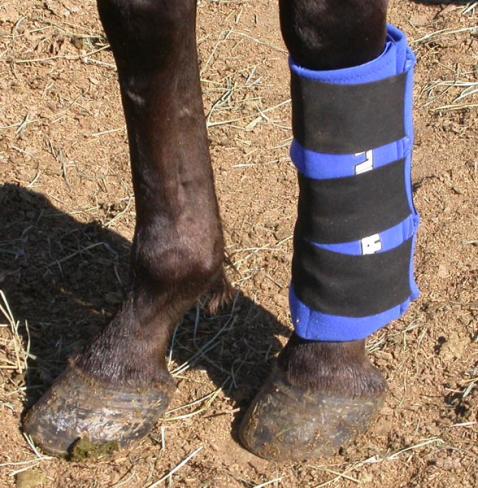 This horse has a boo boo.
That’s an ICE PACK on his leg.


123.  Describe thethermochem:


Heat flows from ice pack → leg         C. Heat flows from leg → ice pack
Cold flows from ice pack → leg         D. Cold flows from leg → ice pack
Energy can be transferred.  Heat is energy, cold is THE LACK OF ENERGY.
123.  C. Heat flows from leg → ice pack
Cold cannot flow.

Think:
What happens to you when you jump into a cold pool?
Heat leaves your body and you get chilly.  The COLD DOES NOT FLOW INTO YOU.
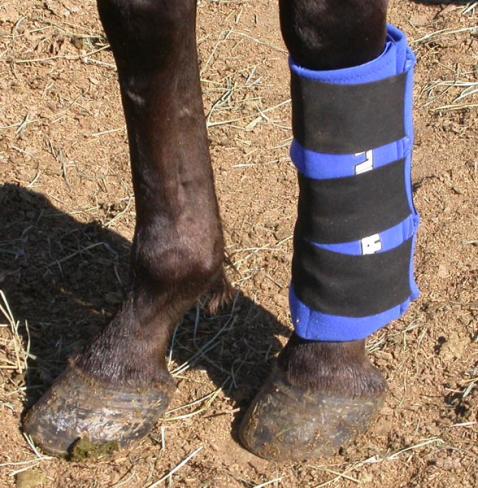